CZYM JEST BMI ?
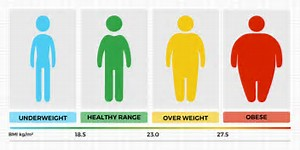 BMI co to takiego?
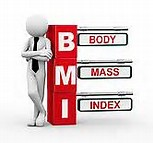 wskaźnik masy ciała dla dorosłych, 
     u dzieci stosuje się siatki centylowe,
 oznaczanie wskaźnika masy ciała ma znaczenie w ocenie zagrożenia chorobami związanymi z  nadwagą i otyłością, 
    np. cukrzycą, chorobą niedokrwienną serca, miażdżycą,
podwyższona wartość BMI związana jest ze zwiększonym ryzykiem wystąpienia takich chorób.
WZÓR MATEMATYCZNY
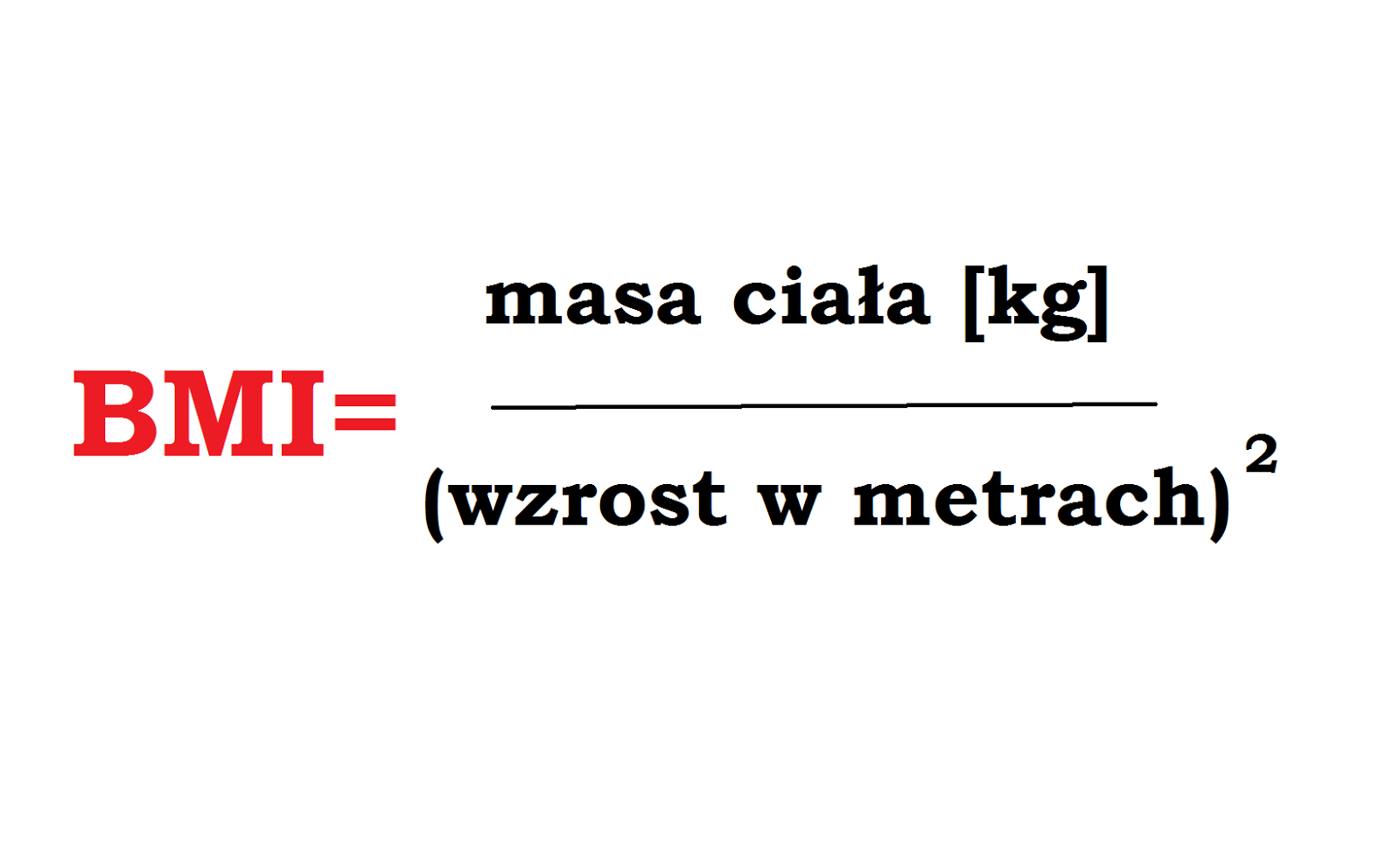 Zakres bmi
25 ≤ BMI < 18,5
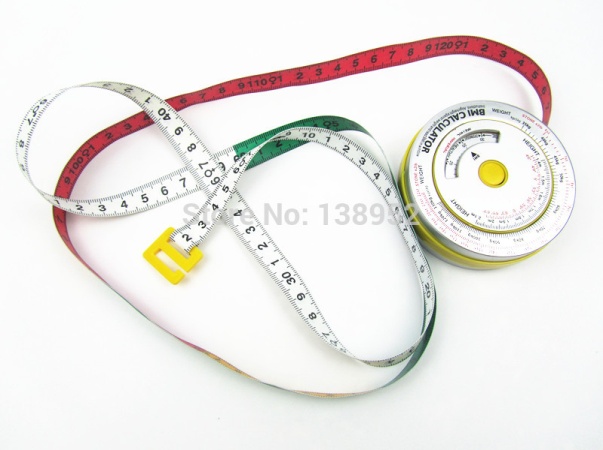 Klasyfikacja poszerzona
< 16,0            – wygłodzenie
16,0 – 16,99 – wychudzenie (spowodowane często przez
                           anoreksję lub inną ciężką chorobę)
17,0 – 18,49 – niedowaga
18,5 – 24,99 – wartość prawidłową

25,0 – 29,99 – nadwaga
30,0 – 34,99 – I stopień otyłości
35,0 – 39,99 – II stopień otyłości (otyłość kliniczna)
≥ 40,0            – III stopień otyłości (otyłość skrajna)
INTERPRETACJA BMI
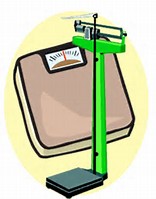 prosty w użyciu, ale nie uwzględnia 
     indywidualnej budowy ciała,

kulturyści mogą mieć BMI wskazujące na skrajną otyłość, jednocześnie posiadając bardzo mało tkanki tłuszczowej,

u zdrowych, szczupłych i wysokich lekkoatletów BMI może wskazywać na skrajną niedowagę,
INTERPRETACJA BMI
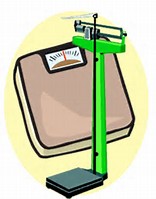 dokładniejszym, ale trudniejszym 
     do zmierzenia bez specjalistycznej
    aparatury wskaźnikiem zagrożeń
    wynikających z nadmiaru tkanki tłuszczowej jest procentowa zawartość tłuszczu w organizmie,
nie jest zalecane stosowanie wskaźnika BMI do oznaczania prawidłowej masy ciała dla dzieci do ok. 14 roku życia, służą do tego tabele centylowe i interpretacja danych dot. masy ciała i wzrostu – bierze się pod uwagę jaka jest różnica w tzw. kanałach centylowych wzrostu
    i masy ciała dla danego dziecka.
DZIĘKUJĘ
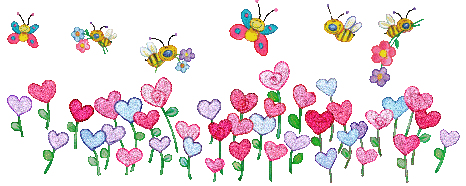